Русский   язык
9
класс
Тема

  
Тире  в  бессоюзном   
сложном   предложении
Повторение
Объясните   постановку   двоеточия   в БСП.
  Любите  книгу: она  поможет  вам  разобраться  в  пёстрой  путанице   мыслей, она  научит  вас   уважать  человека. (М.Г.)
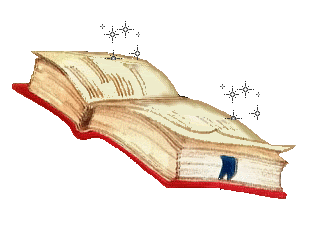 Любите   книгу:  она    поможет     вам  разобраться  в  пёстрой  путанице   мыслей, она  научит  вас   уважать  человека. (М.Г.)
       
          Второе  предложение  указывает  на  причину  того,  о чём  говорится   в  первом.
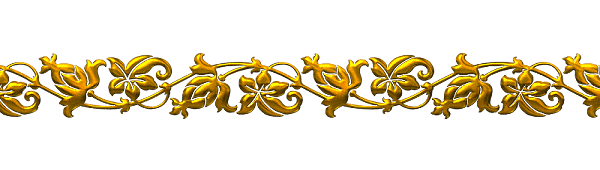 Степь    весело   пестреет    цветами:  ярко    желтеет    дрок,  скромно    синеют  колокольчики,  белеет  целыми    зарослями  пахучая   ромашка,   дикая  гвоздика   горит  пунцовыми  пятнами.   
                                                        (Купр.)
Степь  весело  пестреет   цветами:  ярко    желтеет   дрок,  скромно  синеют    коло-кольчики,   белеет   целыми       зарослями  пахучая   ромашка,  дикая гвоздика  горит  пунцовыми  пятнами.(Купр.)

      Второе     предложение       раскрывает   содержание  первого, поясняет  его.
Вдруг   я   чувствую:  кто-то   берёт  меня   за  плечо  и  толкает. (Т.)
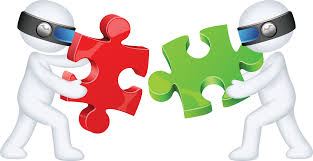 Вдруг   я   чувствую:  кто-то   берёт  меня   за  плечо  и  толкает. (Т.)

   Второе   предложение    дополняет    первое.
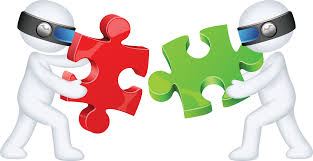 Новая     тема
Тире  в  бессоюзном  сложном  предложении     ставится  
в   следующих   случаях:
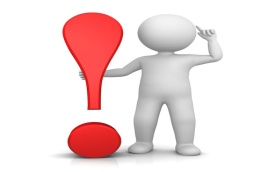 1.  Содержание   второго  предложения  противопоставляется  содержанию  первого ( можно  поставить противительный  союз), например:
             Лето  припасает -  зима    поедает.
2.  Одно из  предложений  указывает  на  время  совершения  действия , о  котором  говорится  в  другом  предложении           
  (можно  поставить  союз  когда ), например:
              Придёт  весна  -  встретим  Навруз.
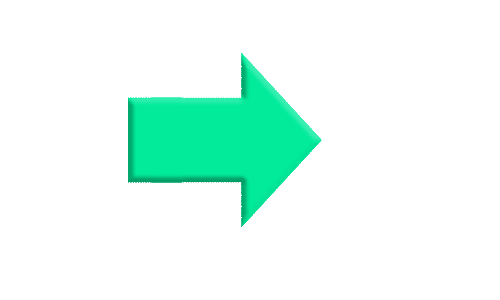 Тире  в  бессоюзном  сложном  предложении                      
                      ставится  в  следующих  случаях:
Одно  из  предложений   указывает  на  условие  совершения   действия,   о   котором  говорится   в  другом     предложении  (можно  поставить  союз  если),  например:
             Придёшь   поздно  -  никого  не  будет дома.
 4. Второе   предложение  содержит  в  себе   следствие, вывод  из  того, о  чём  говорится  в  первом  предложении 
( можно поставить  союз   поэтому),  например :
       Ночная   тень  надвинулась  на   равнину  - больше   уже  нельзя  было  различать по  ней   движение   войск. (А.Н.Т.)
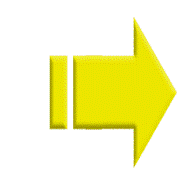 Тире  в  бессоюзном  сложном  предложении            
              ставится  в  следующих  случаях:
   5. Содержание    первого    предложения     сравнивается  с  содержанием  второго ( можно  поставить   союзы    как,  точно,  словно,  будто,   как   будто), 
            например:
            Посмотрит – рублём одарит.
   6. Второе  предложение  указывает  на  быструю  смену  событий, например:
            Сыр  выпал – с ним  была плутовка  такова. (Кр.)
Работа   с    учебником
Упражнение   166  на  странице  78.
     Прочитайте   пословицы, определите  смысловые  отношения  между   частями предложений. Перепишите,  расставляя   необходимые   знаки  препинания. 
Не дошёл до воды   не  снимай  сандалий.    
В молодости не  научишься  работать   в старости останешься  с  пустыми  руками. 
3.  Хвастун  и правду  скажет   никто ему не поверит. 
4.  Совершишь  дурной  поступок    в  народе не  услышишь  доброго     
      слова.
 5.  Работаешь   сытым  будешь,  болтаешь    день  потеряешь.
Проверим
1. ( Если)  Не дошёл до воды  -  не  снимай  сандалий.    ( Условие  совершения  действия.)
2. В молодости не  научишься  работать  -  в старости останешься  с  пустыми  руками.  (Следствие,   вывод  из  того ,  о чём  говорится  в первом  предложении.)
3. Хвастун  и правду  скажет  -  никто ему не поверит. (Следствие, вывод из того, о чём  говорится  в первом  предложении.)
4. (  Если) Совершишь  дурной  поступок   -  в  народе  не  услышишь  доброго  слова .( Условие  совершения  действия.)
 5. (  Если) Работаешь  - сытым  будешь, (  если) болтаешь  - день  потеряешь .(  Условие  совершения  действия.)
Работа       с   учебником
Упражнение   168  на  странице  79.
     Прочитайте   текст. Сформулируйте   его   основную   мысль.. Перепишите текст,  вставляя пропущенные  буквы  и    знаки  препинания. 
          Ты  не   заметишь  как наступит  пора  юности. А  юность   это источник  всего  светлого и хорошего  время  когда  человек   дела…т  первые  шаги  по самостоятельной  трудовой  дорог….  Свою дорогу   свою профе…ию ты  пока не  успел выбрать окончательно. Да  и в  этом  нет  (н…)какой   беды  всё  (в)переди. 
Знай всё  в  твоих  руках. Если ты  сам  захоч…шь  стать твёрдым  человеком   ты им стан…шь. Если у тебя достан…т силы  воли  воспитать в себе  характер  мужестве…ый  стойкий   ты  буд…шь иметь  такой  характер. Сильными  волевыми людьми  (не) рождаются ими станов…тся.  
                                                                       ( Из  сборника  «Вступая  в  жизнь»).
Проверим
Ты  не   заметишь,   как   наступит  пора  юности. 
А  юность  - это источник  всего  светлого и хорошего; время, когда  человек   делает  первые  шаги  по самостоятельной  трудовой  дороге.  Свою дорогу,  свою профессию ты  пока не  успел выбрать окончательно. Да  и в     этом нет  никакой беды: всё  ещё впереди. Знай: всё  в  твоих  руках. Если ты  сам  захочешь  стать твёрдым  человеком, ты им станешь. Если у тебя достанет силы  воли  воспитать  в себе  характер  мужественный, стойкий,  ты  будешь иметь  такой  характер. Сильными,  волевыми  людьми  не  рождаются  -  ими  становятся.   
                                                 (Из   сборника «Вступая   в   жизнь».)
Бессоюзные   сложные  предложения
Схема  правила

[     ], [     ].
[     ]; [  ,, ].
Перечисление
«проверочный союз»

, и;    и
  и
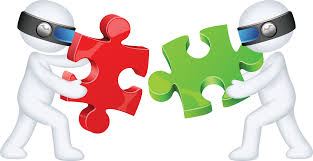 Бессоюзные   сложные  предложения
Схема  правила

 [  ]: [ причина].
 [  ]: [пояснение].
3) [  ]: [дополнение].
:«проверочные»  союзы
и  слова
потому что, так  как
а   именно
что,   как
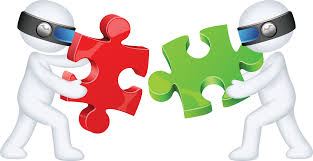 Бессоюзные   сложные  предложения
Схема  правила
 [  ] - [противопоставление].
 [время или условие] - [  ].
3) [  ]- [вывод, следствие].
- «проверочные союзы»
а
когда,   если
так   что
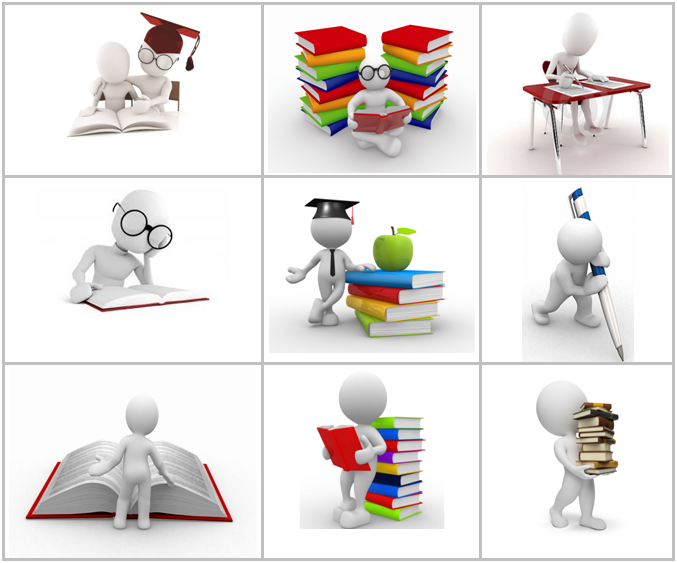 Задание для самостоятельного выполнения
§  30
Выучить   теоретический материал  на   странице   78,  выполнить  упражнение 167.